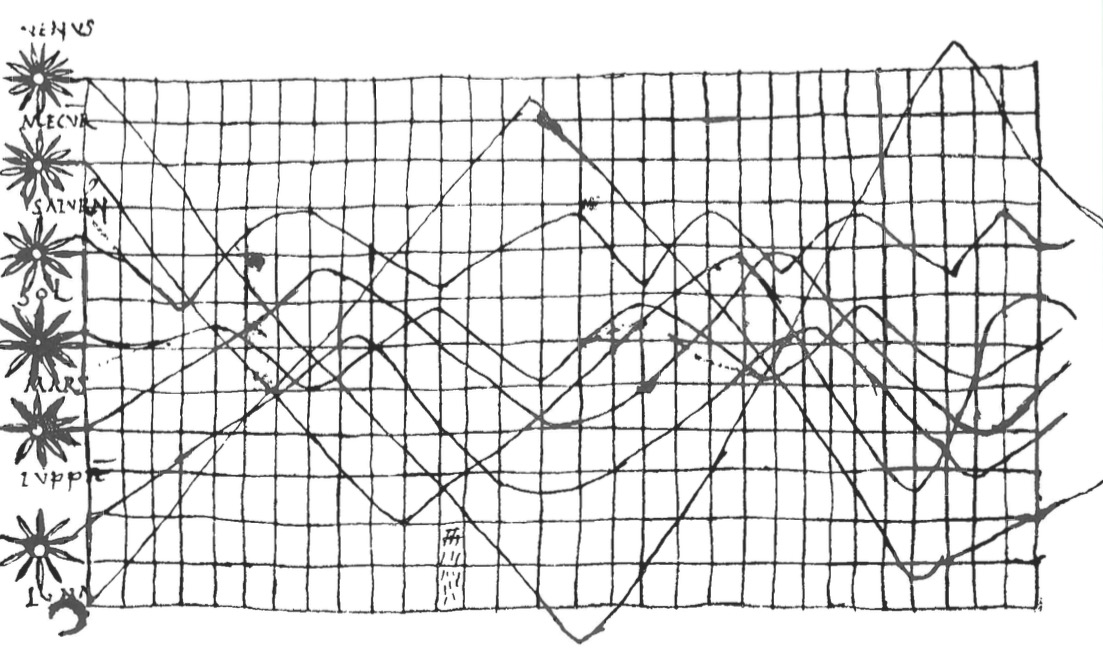 Data Visualization
Data visualization is Communication
Principles of Graphical Excellence
Clarity
Precision
Efficiency
Maximize ideas, minimize ink
(from Tufte)
Data Viz in a Nutshell
History
Graphical Basics
Minimalist principles
[Speaker Notes: It is common to think of statistical graphics and data visualization as relatively mod- ern developments in statistics. In fact, the graphic representation of quantitative in- formation has deep roots.]
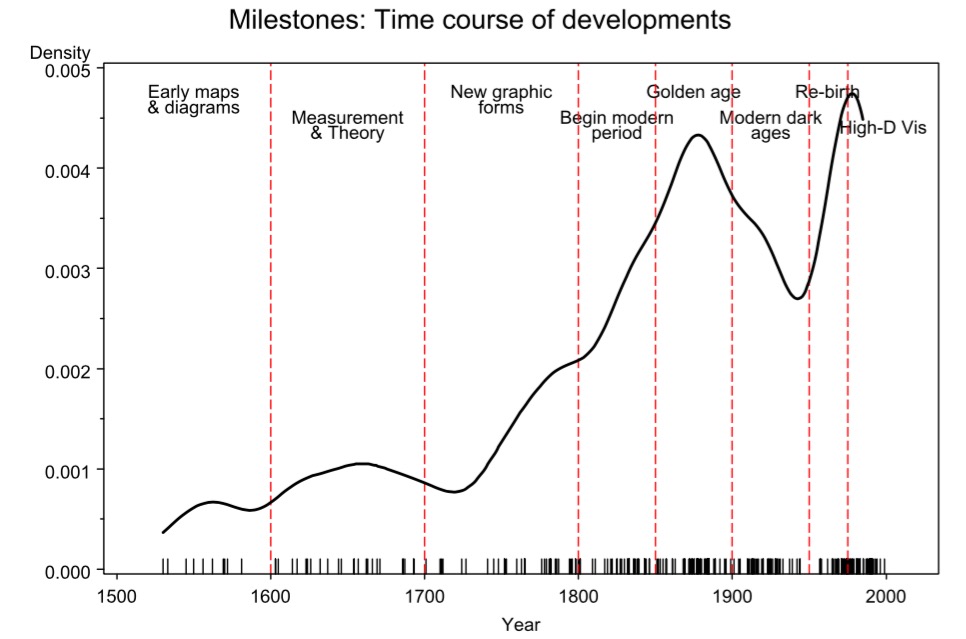 Friendly 2008
[Speaker Notes: From the Milestones project]
Data Viz in the 10th Century
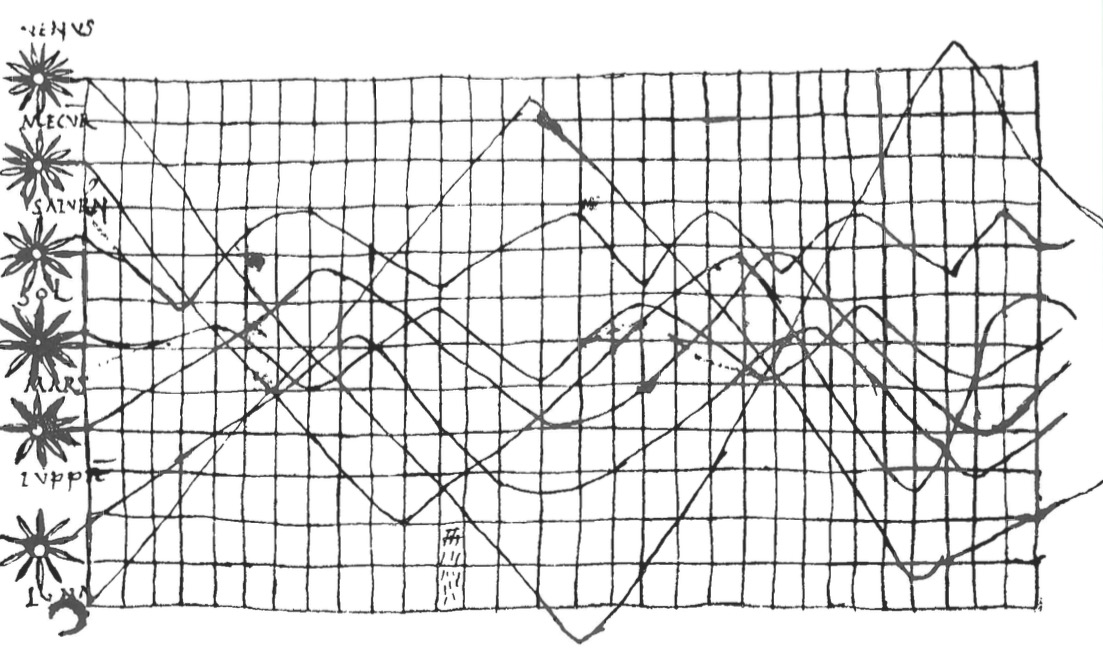 From Funkhouser 1936
[Speaker Notes: 10th century
What do you see here. What works. What does not?
Planetary movements shown as cyclic inclinations over time, by an unknown astronomer, appearing in a th-century appendix to commentaries by A.T. Macrobius on Cicero’s In Somnium Sciponis. Source: Funkhouser (, p. )]
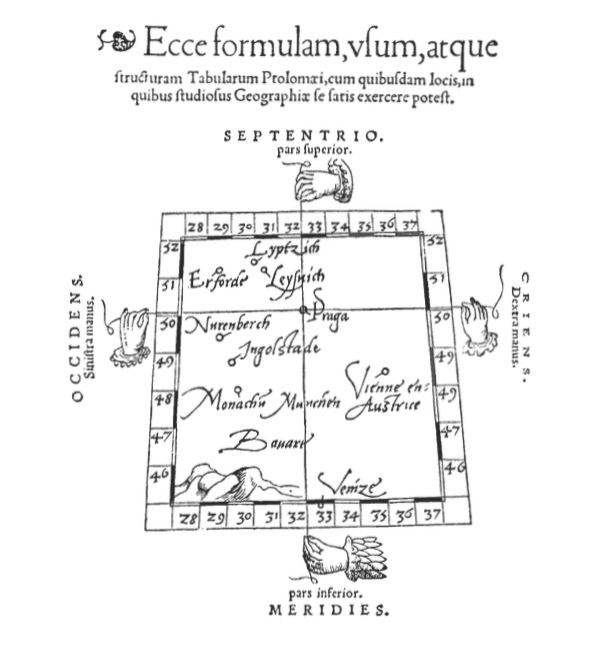 [Speaker Notes: Early maps. Little information beyond intersections – 1546 from Pedrus Apenius 
What do you get from this?]
Maps and Measurement Theory
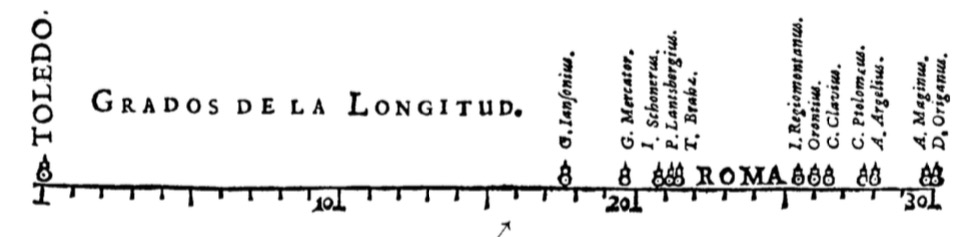 Langren 1644
[Speaker Notes: Langren’s  graph of determinations of the distance, in longitude, from Toledo to Rome. e correct distance is  ′. Source: Tu e (, p. )]
Maps as Rich Information Source
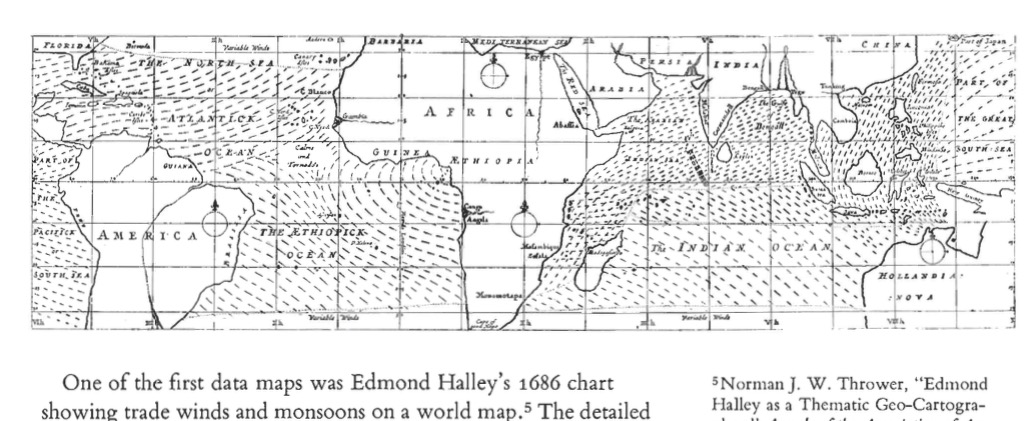 [Speaker Notes: Edmond Halley 1686]
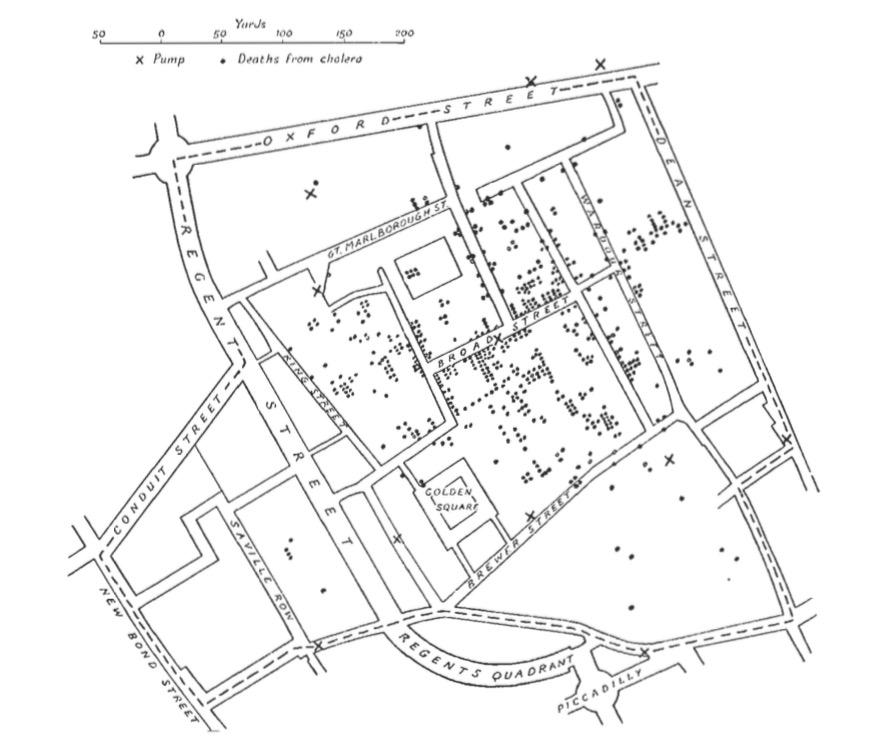 Cholera in London
Spatial Patterns Intuitive
John Snow 1855
[Speaker Notes: How would you make this abstract?

In October 1831, the first case of asiatic cholera occurred in Great Britain, and over 52Kpeople died in the epidemic that ensued over the next  months or so (Gilbert, ). Subsequent cholera epidemics in – and – produced similarly large death tolls, but the water-borne cause of the disease was unknown until  when Dr John Snow produced his famous dot map 

It’s not all maps – timeseries, particularly as govs started getting into data]
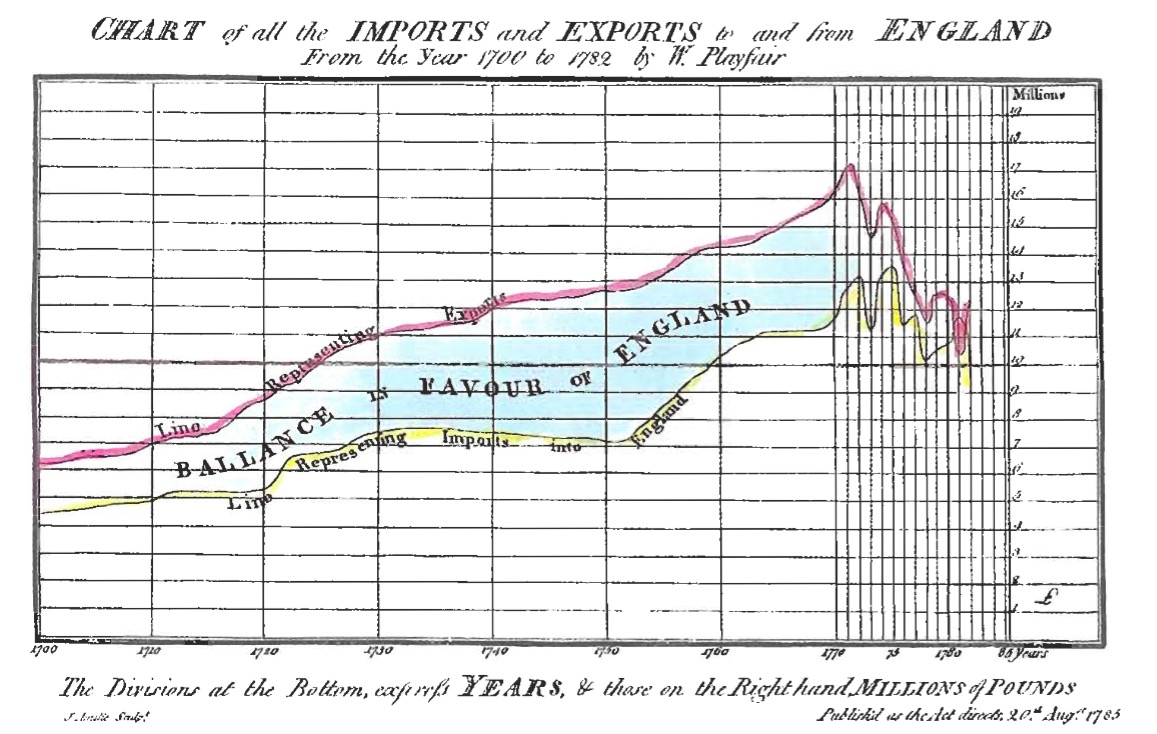 Playfair 1873
[Speaker Notes: Playfair!  A father of modern statistical graphics]
Multiple Data Sources to Make a Point
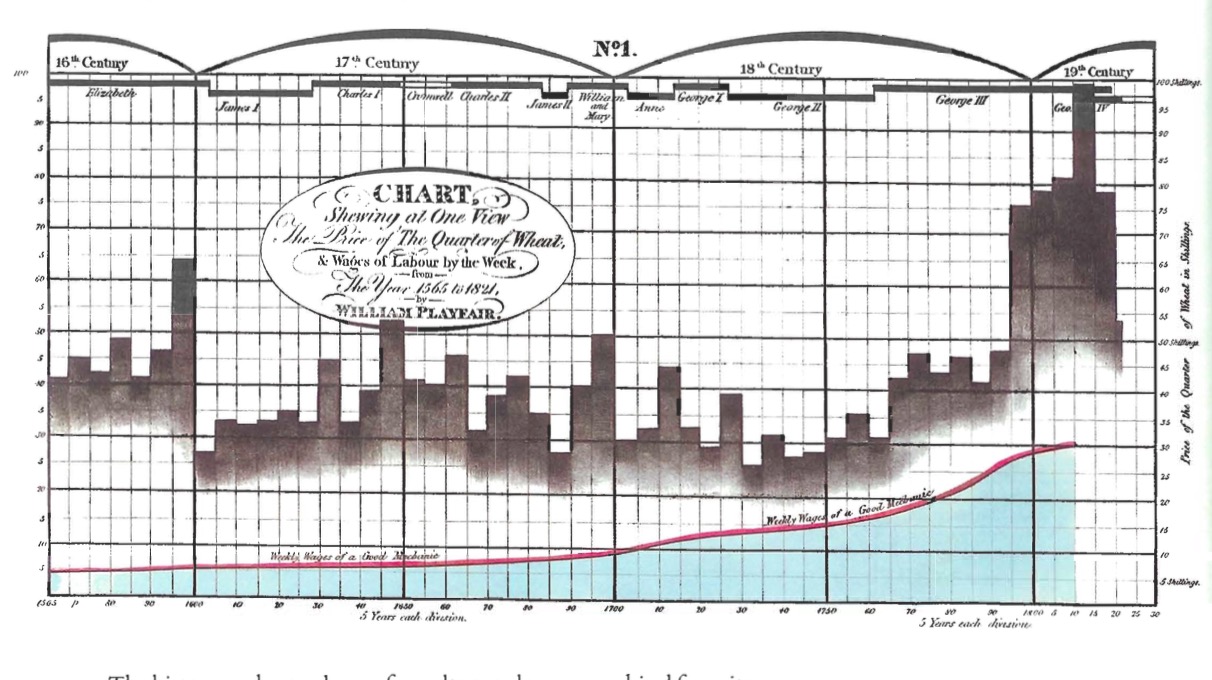 Price of Wheat
Wages
[Speaker Notes: What do you notice? What is hard to pick out?]
Showing Relationships Helps Comprehension
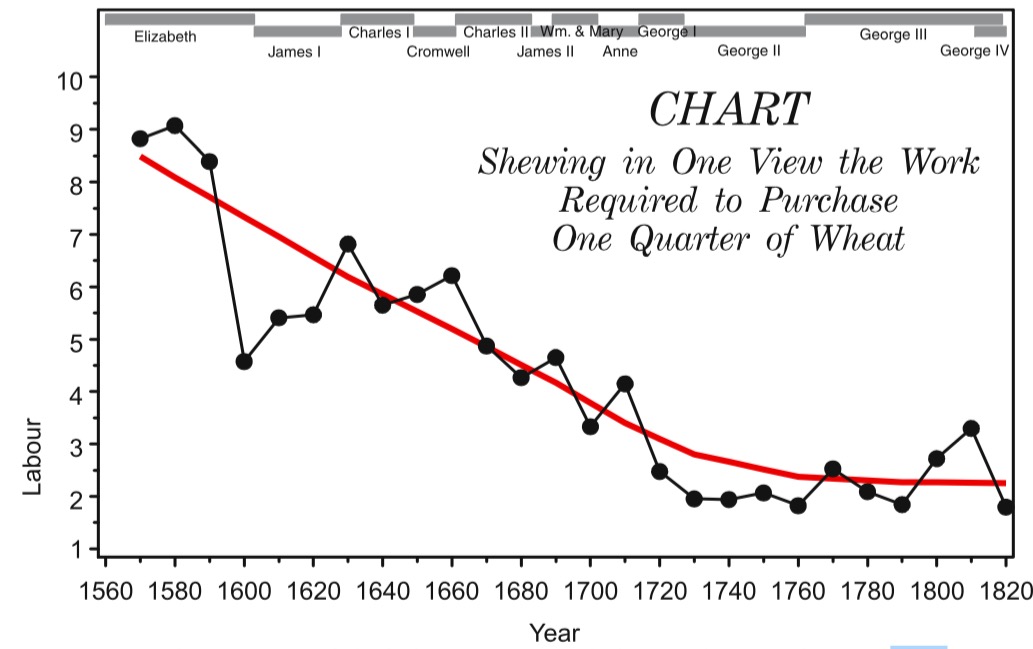 Friendly 2008
Sometimes One Variable is Enough
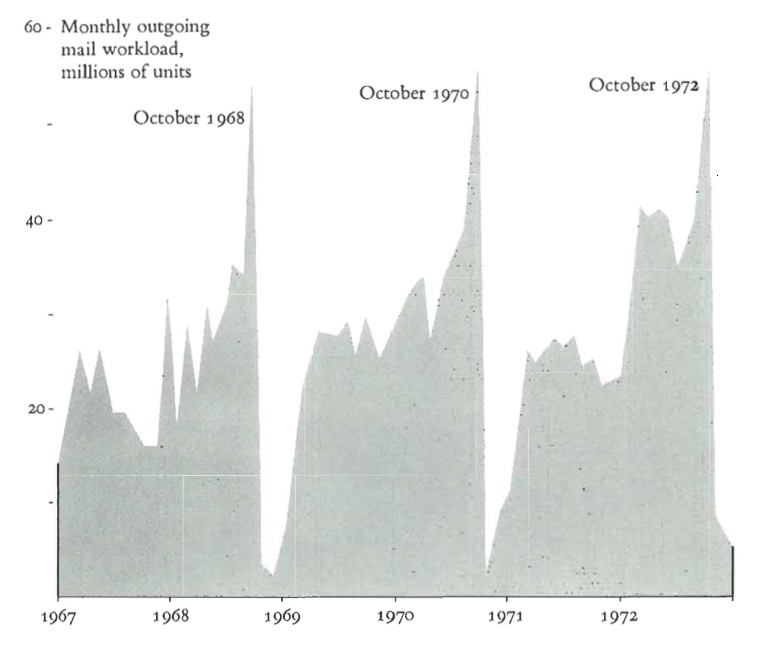 Adding Space to Time
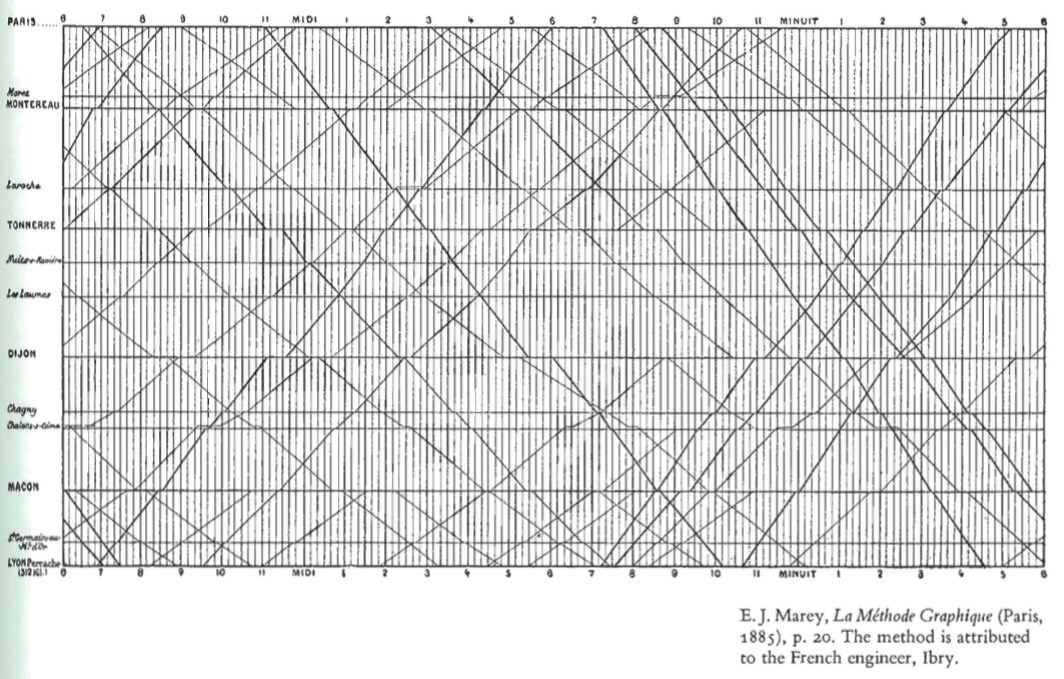 [Speaker Notes: Marey’s train graph
What works, what doesn’t?]
Unifying Maps and Timeseries
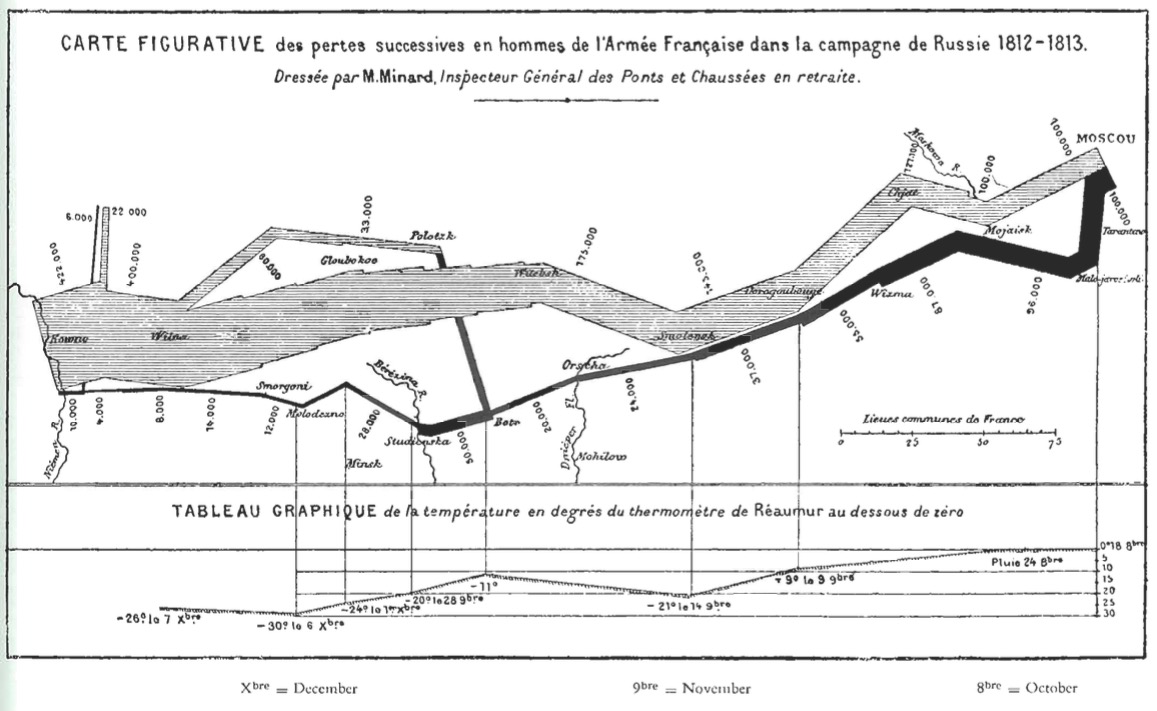 Understanding Relationships
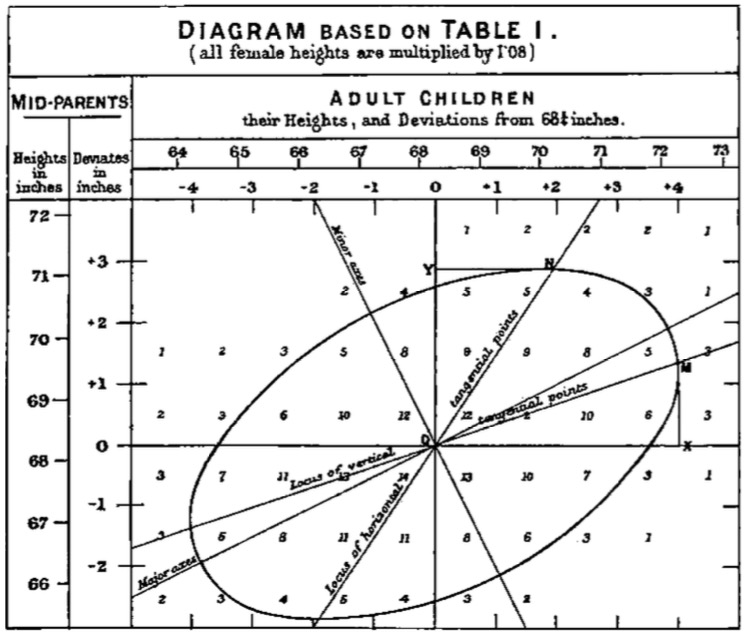 Galton 1886
[Speaker Notes: Galton’s smoothed correlation diagram for the data on heights of parents and children, showing one ellipse of equal frequency.]
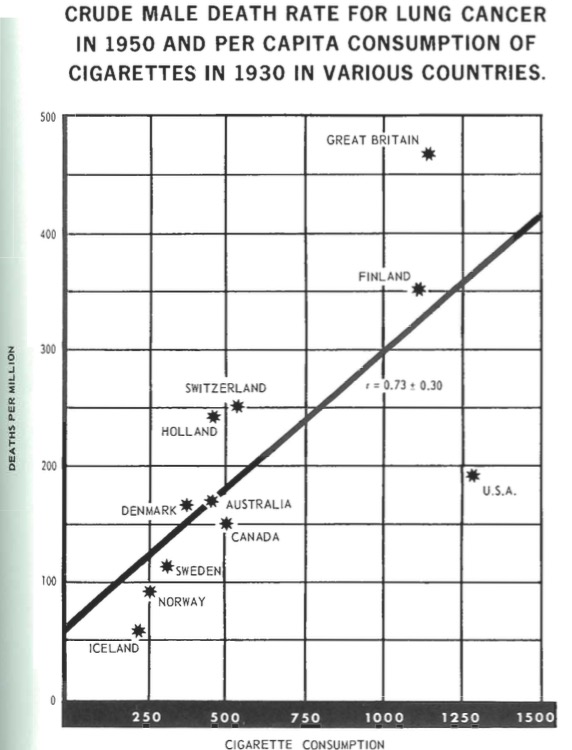 [Speaker Notes: Abstract & Statistical Information
1955 Surgeon General’s Report]
Abstraction Can Tell Wonderful Stories
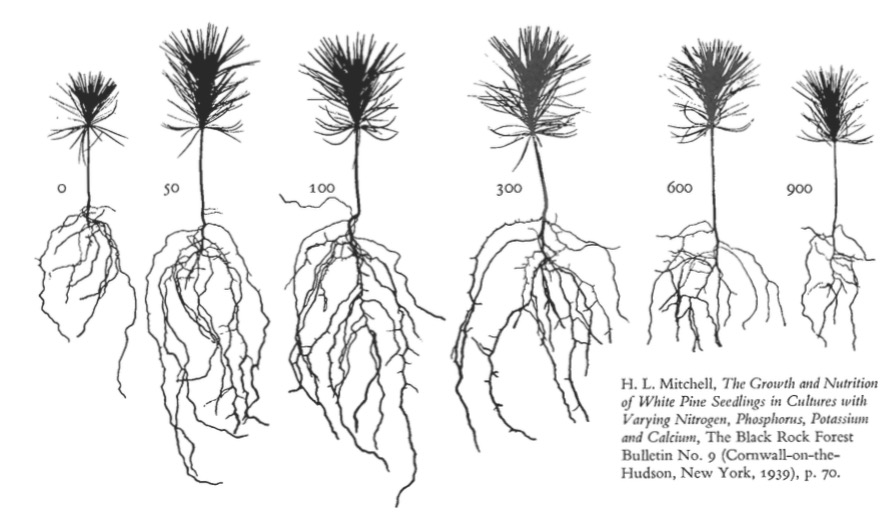 Data Viz in a Nutshell
History
Graphical Basics
Minimalist principles
Elements of a Plot
Geometric Objects
Scales & Coordinates
Annotations
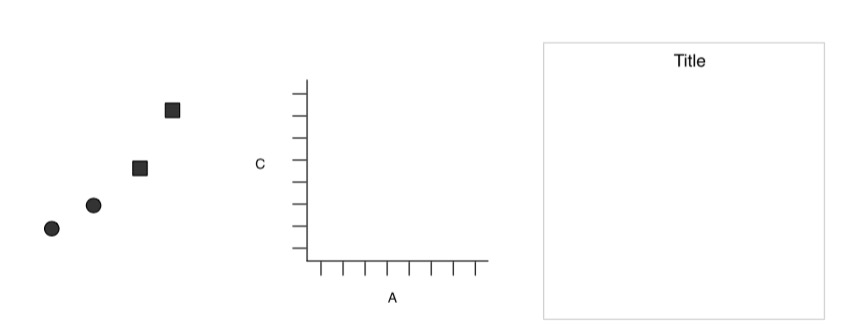 Wickham 2010
Elements of a Plot
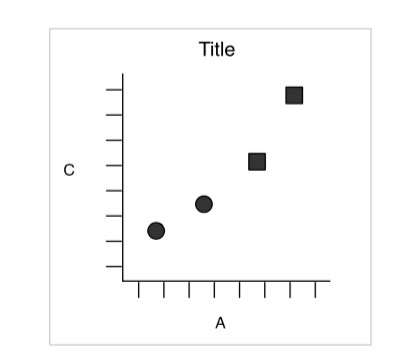 Wickham 2010
[Speaker Notes: Axes for scale
Points and their properties
Identifying text]
Plankton Data from Plum Island
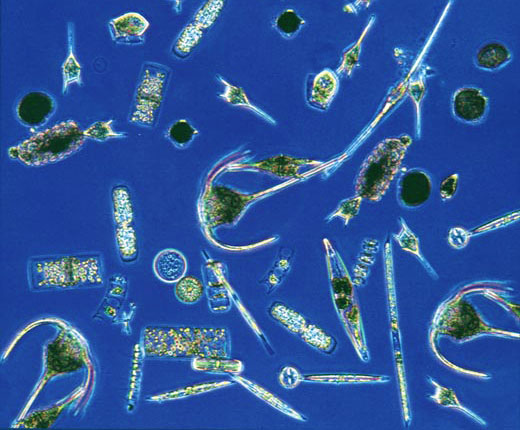 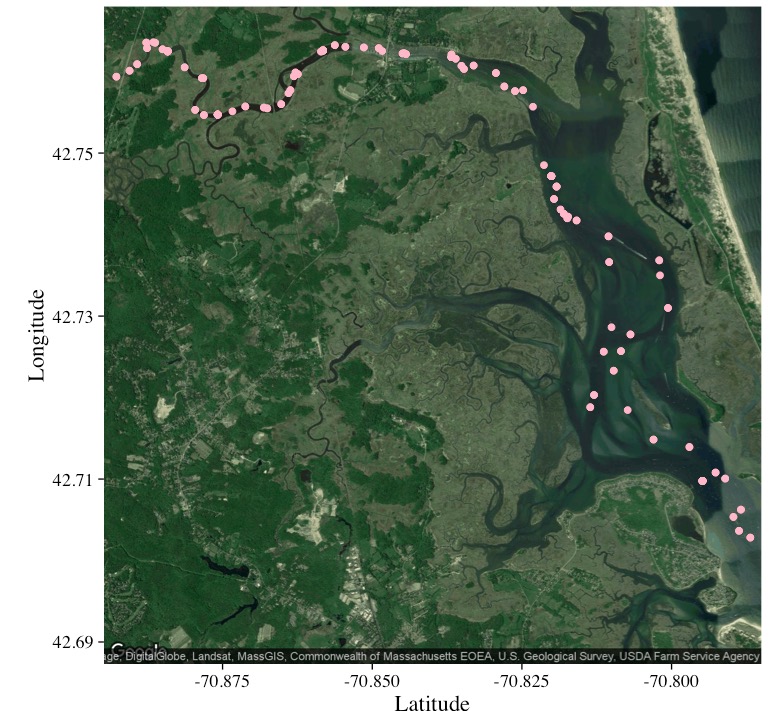 Chlorophyll a
Abundance of taxonomic groups
Temperature
Salinity
Hopkinson and Hobbie 2012 http://ecosystems.mbl.edu/PIE/data/EST/EST-PR-ChemTax.html
Histograms Show Frequency
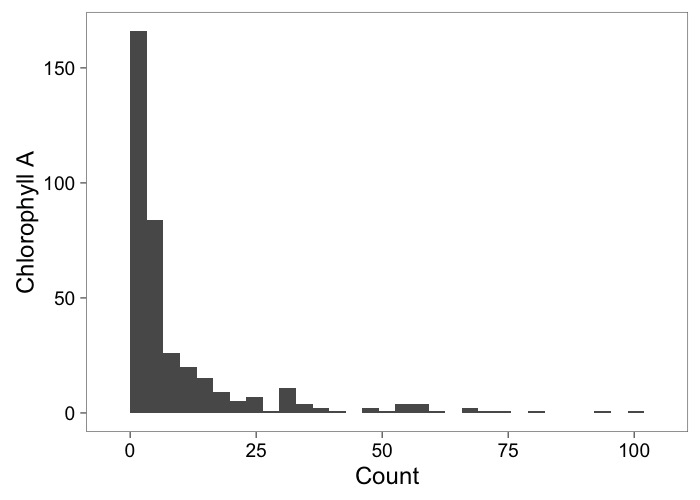 Barplots for Summarized Data
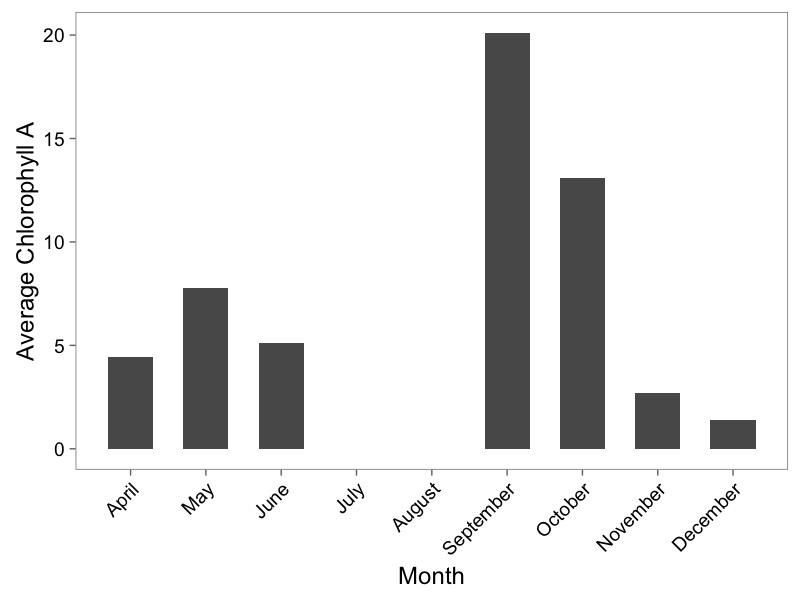 Boxplots to Show Variation
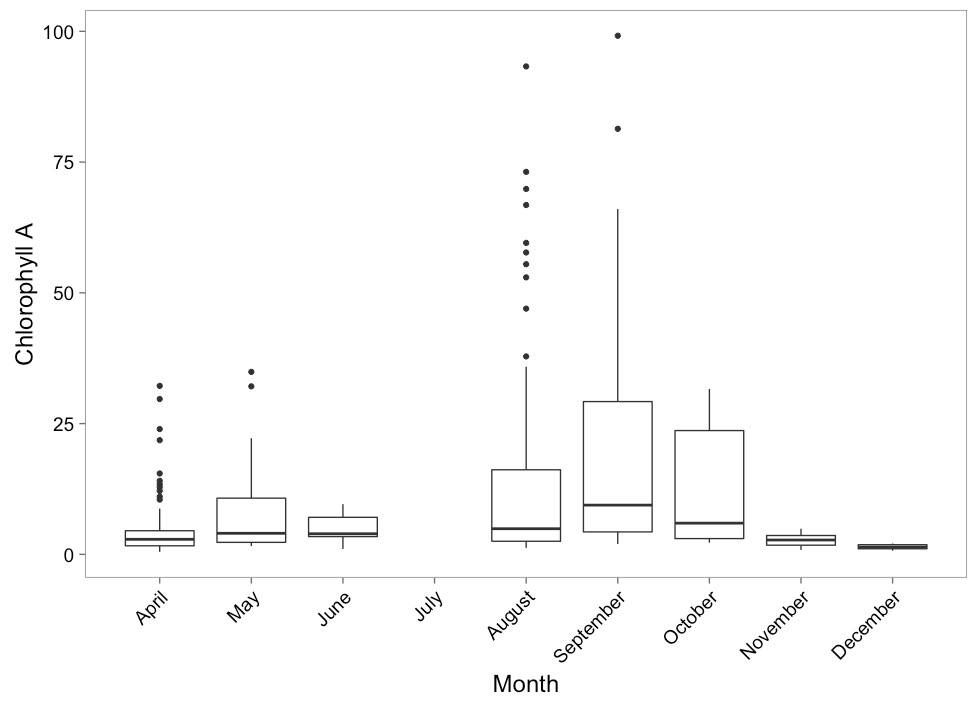 …Or Point-Ranges
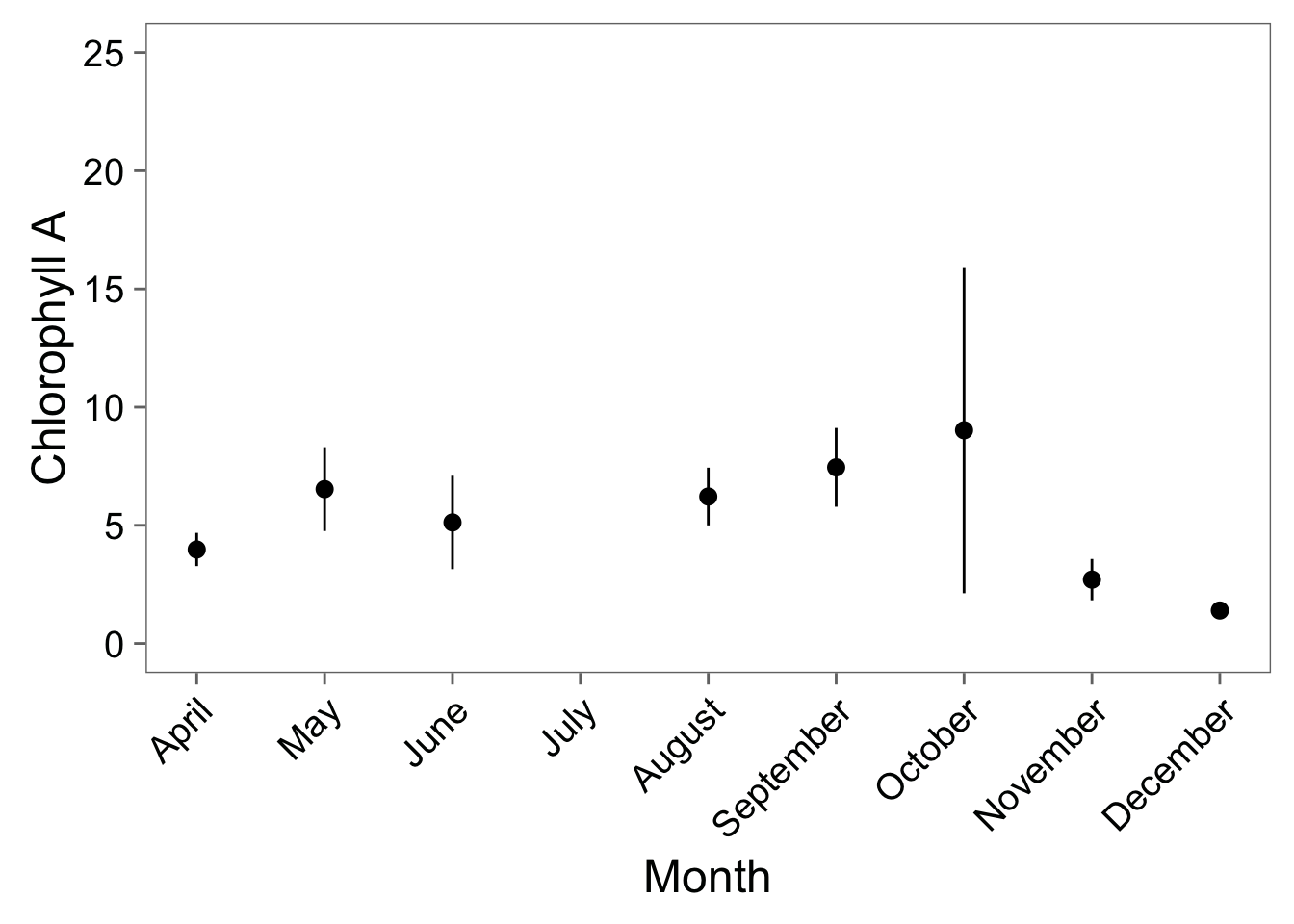 Scatterplots Show Relationships
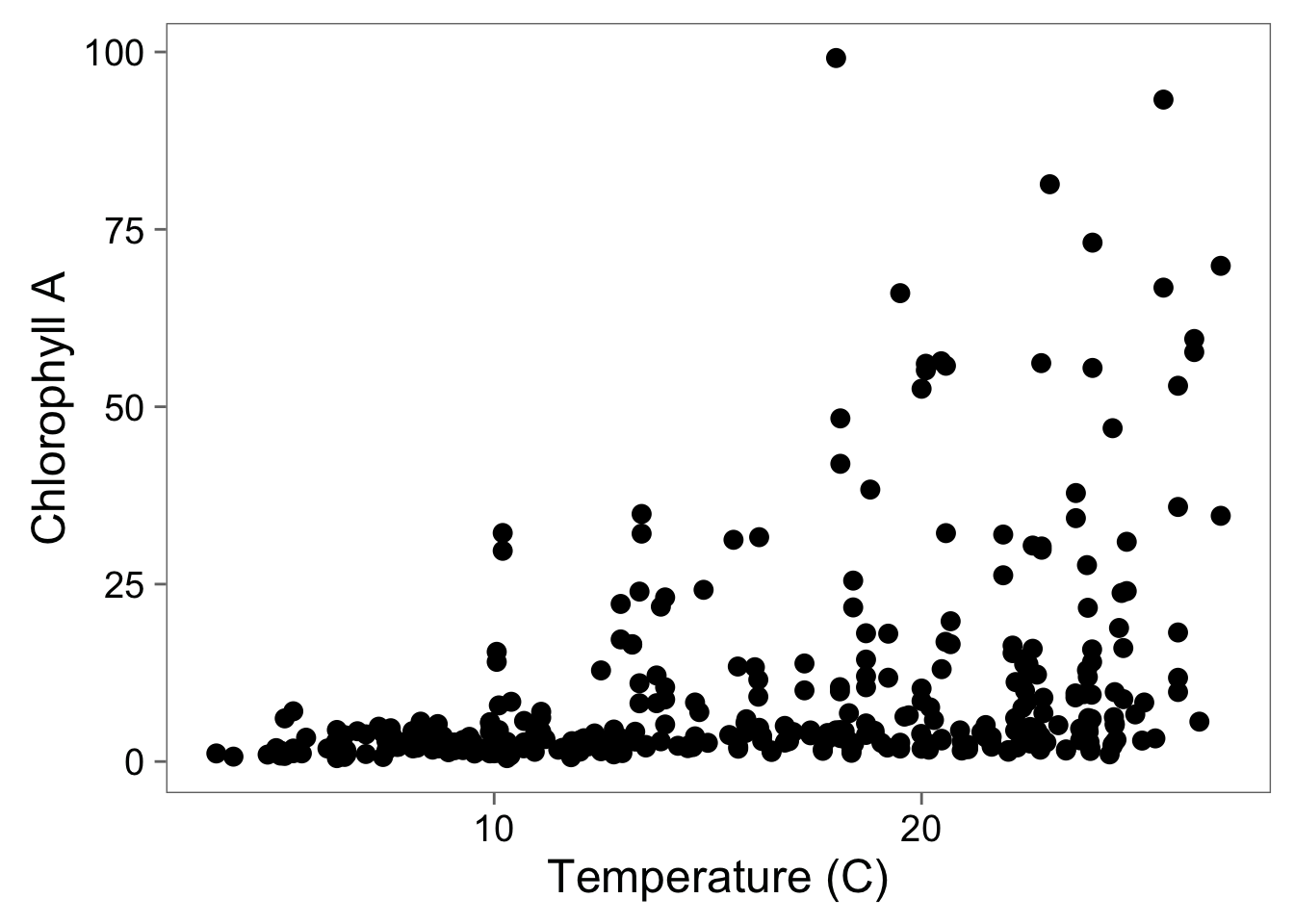 Coordinate Systems Transform Relationships
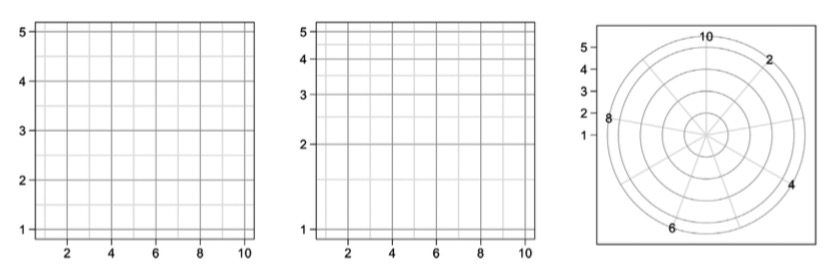 Adding Full Scale to 0
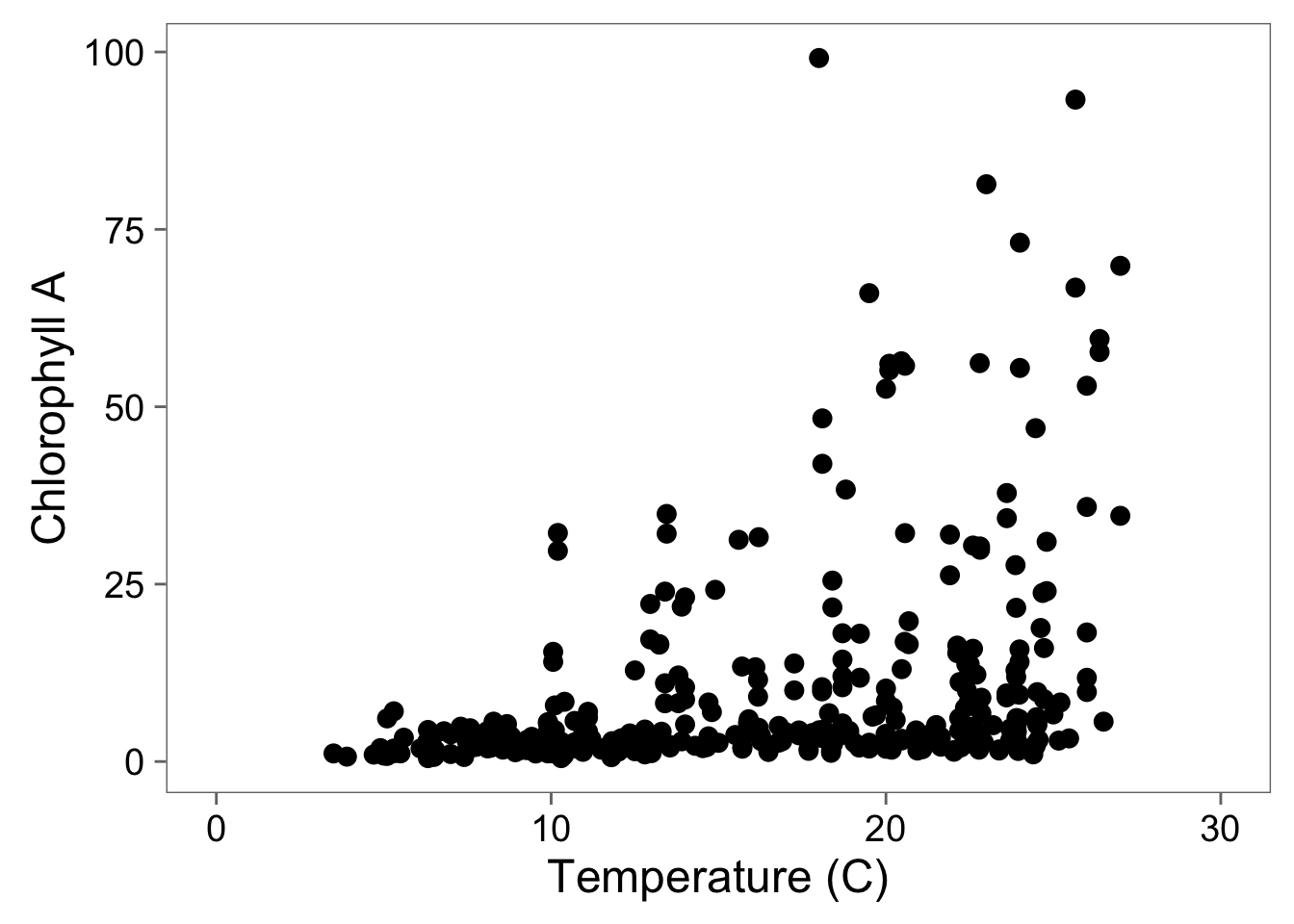 Log-Transformation To See Relationship
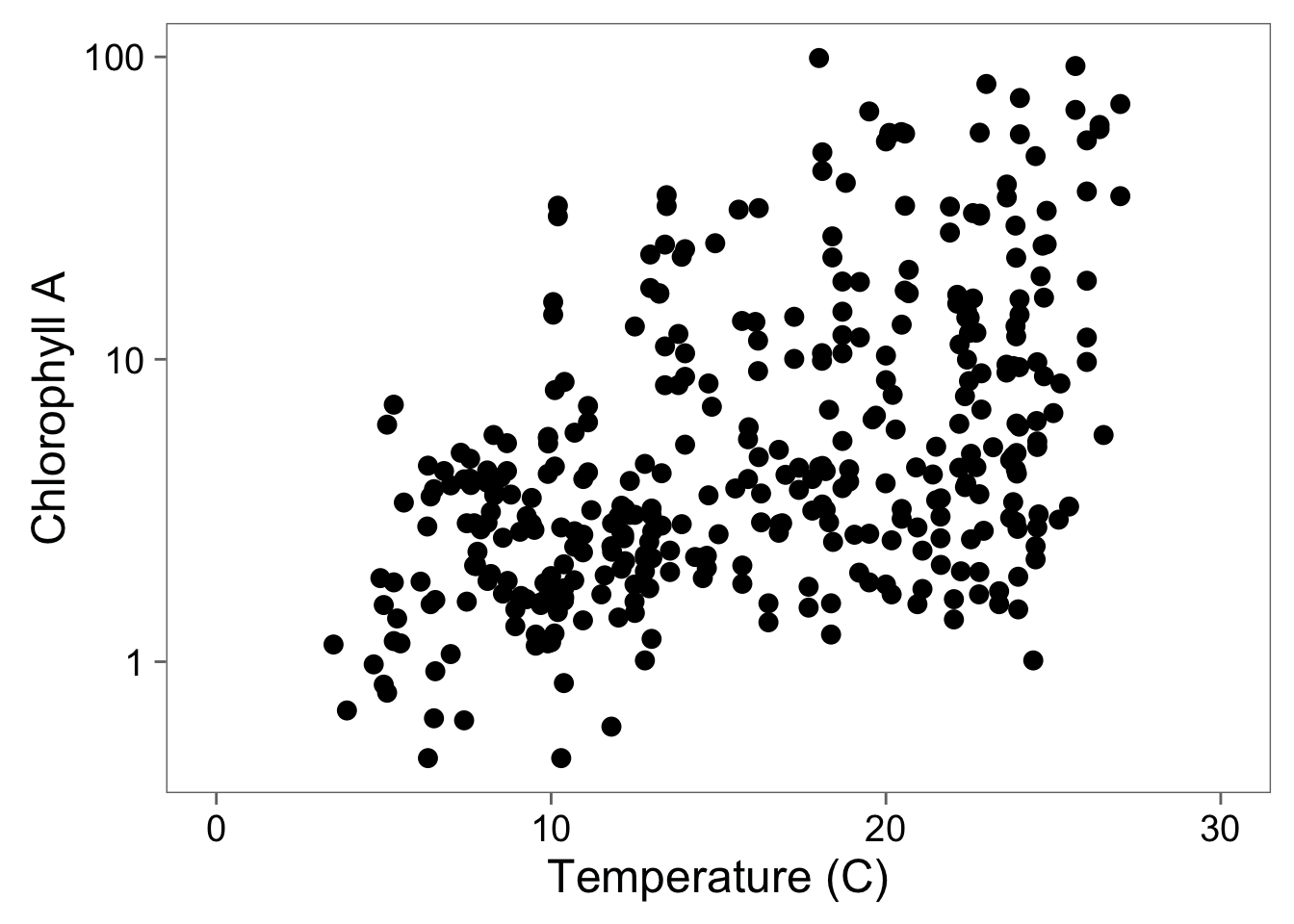 Scales to Add Dimensions of Data
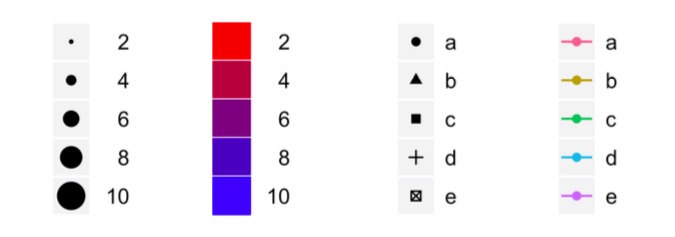 A Touch of Color!
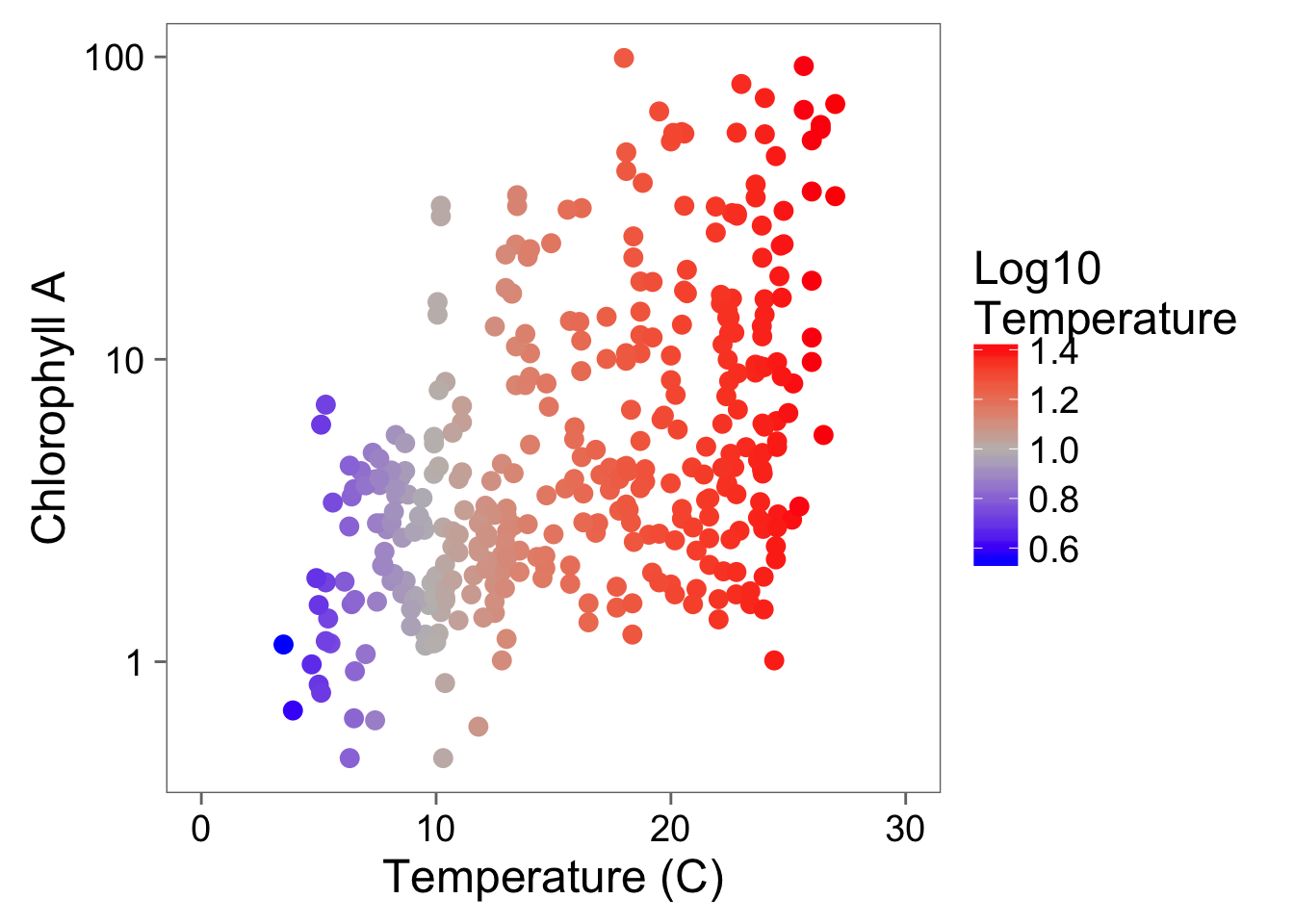 Color Can Bring in Another Dimension
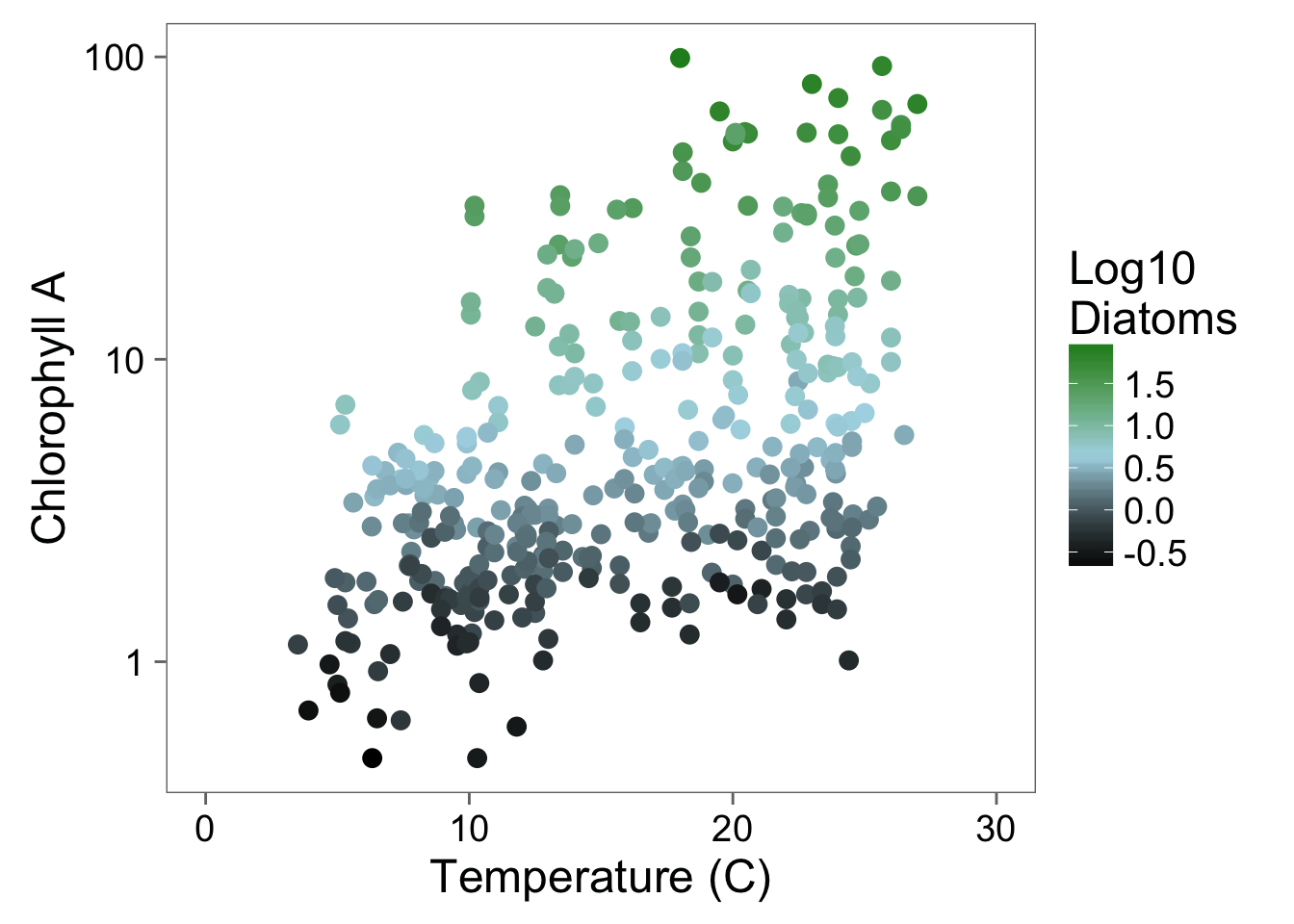 Statistical Fit to Aid Understanding
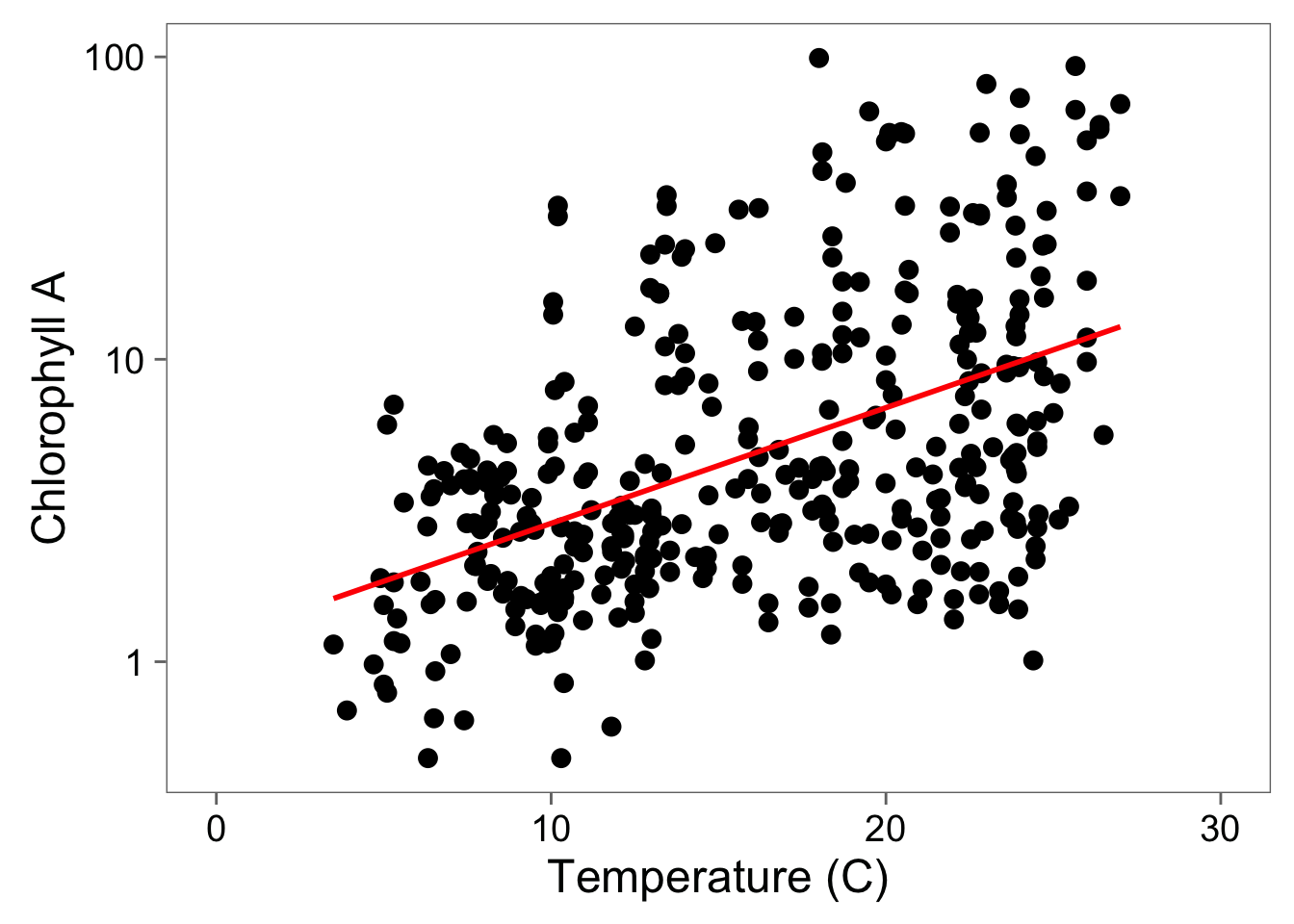 Facets to Add Fine-Grained Information or New Dimensions
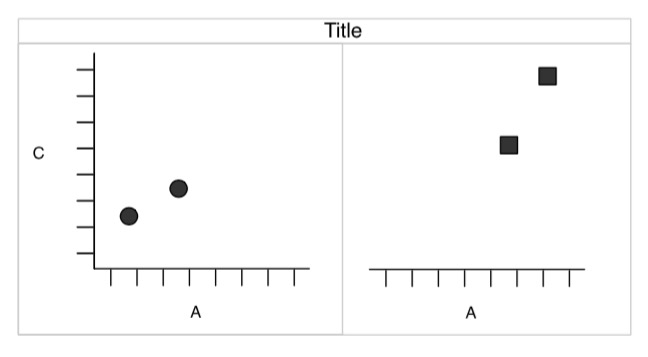 Facets Add Information
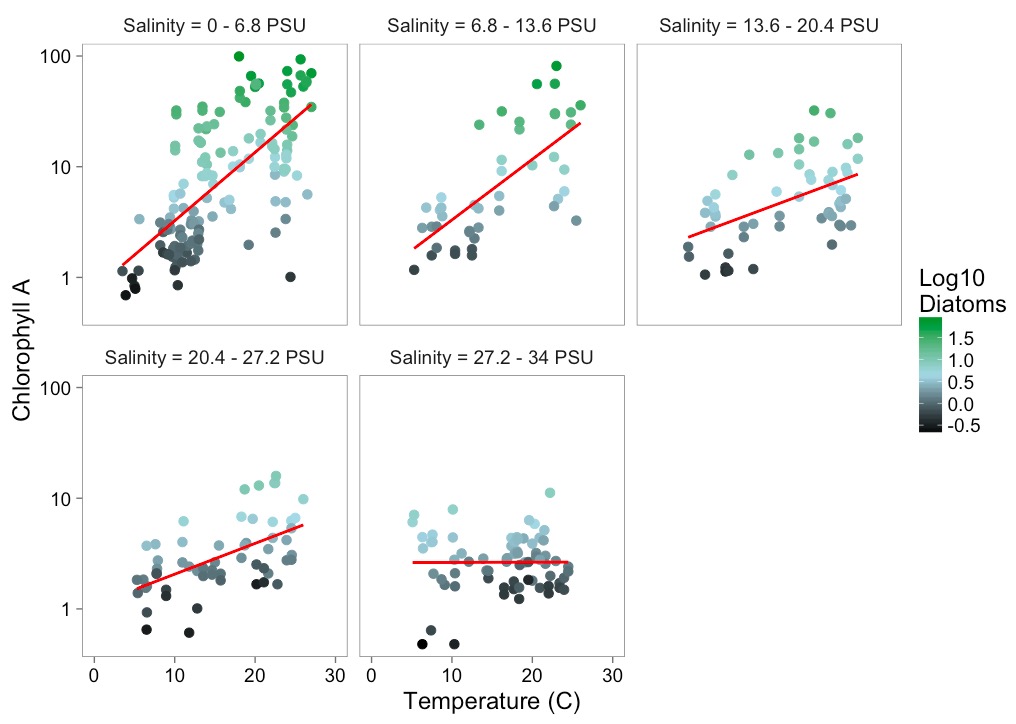 Data Viz in a Nutshell
History
Graphical Basics
Minimalist principles
Minimalist Presentation
Above all else show data.
2. Maximize the data-ink ratio 

3. Erase non-data-ink.
4. Erase redundant data-ink.
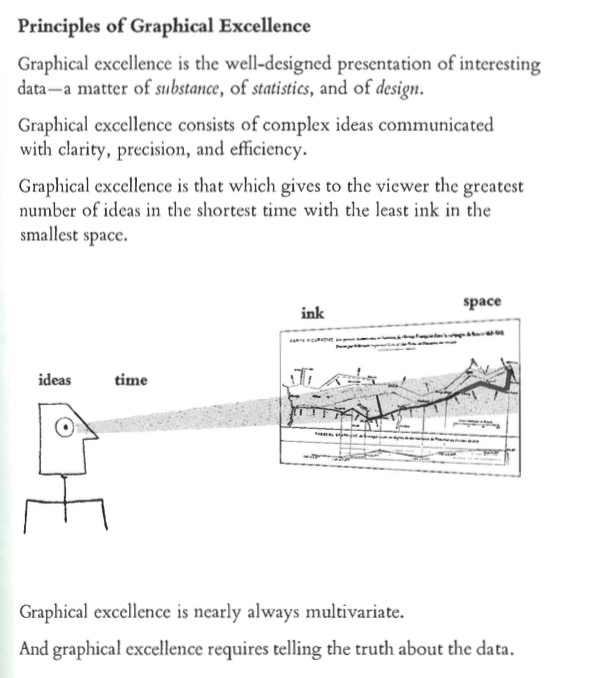 Tufte 2002
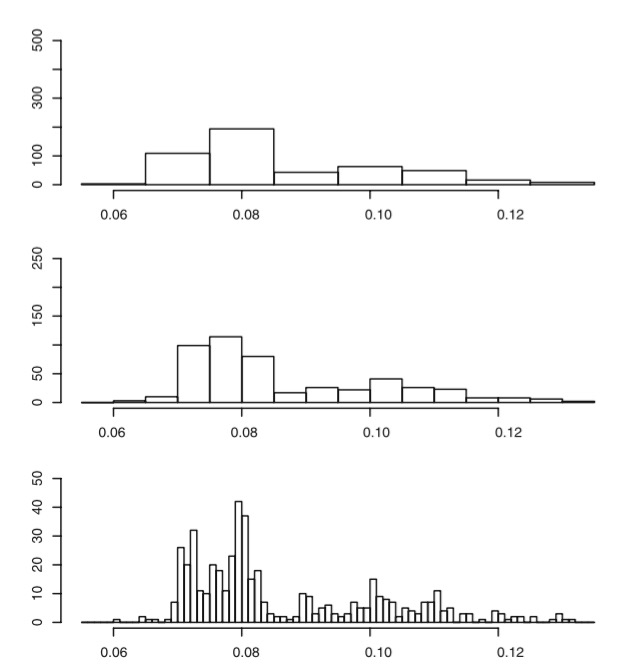 Which scale conveys the most information with the least ink?
Unwin 2008
Show the Data
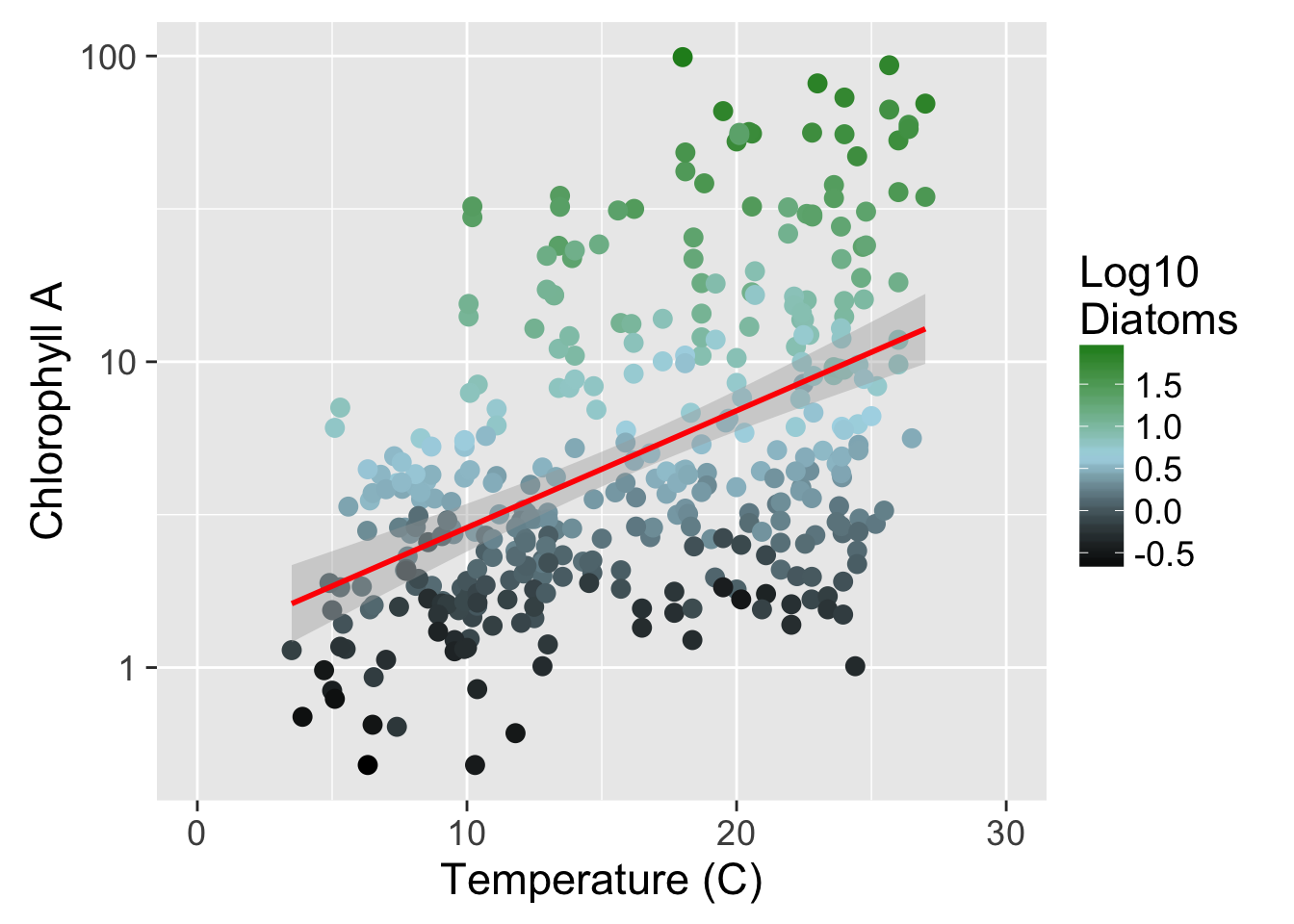 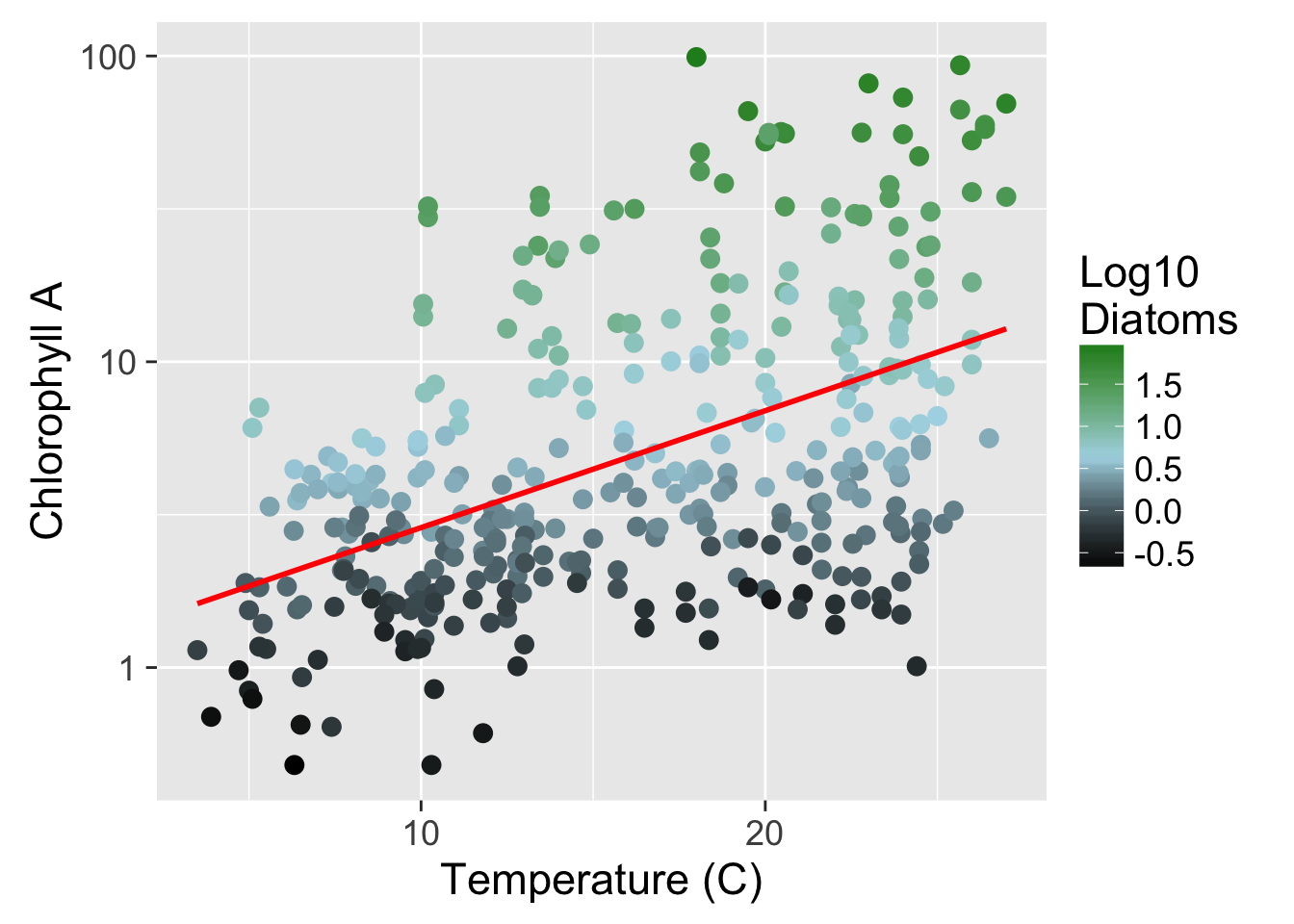 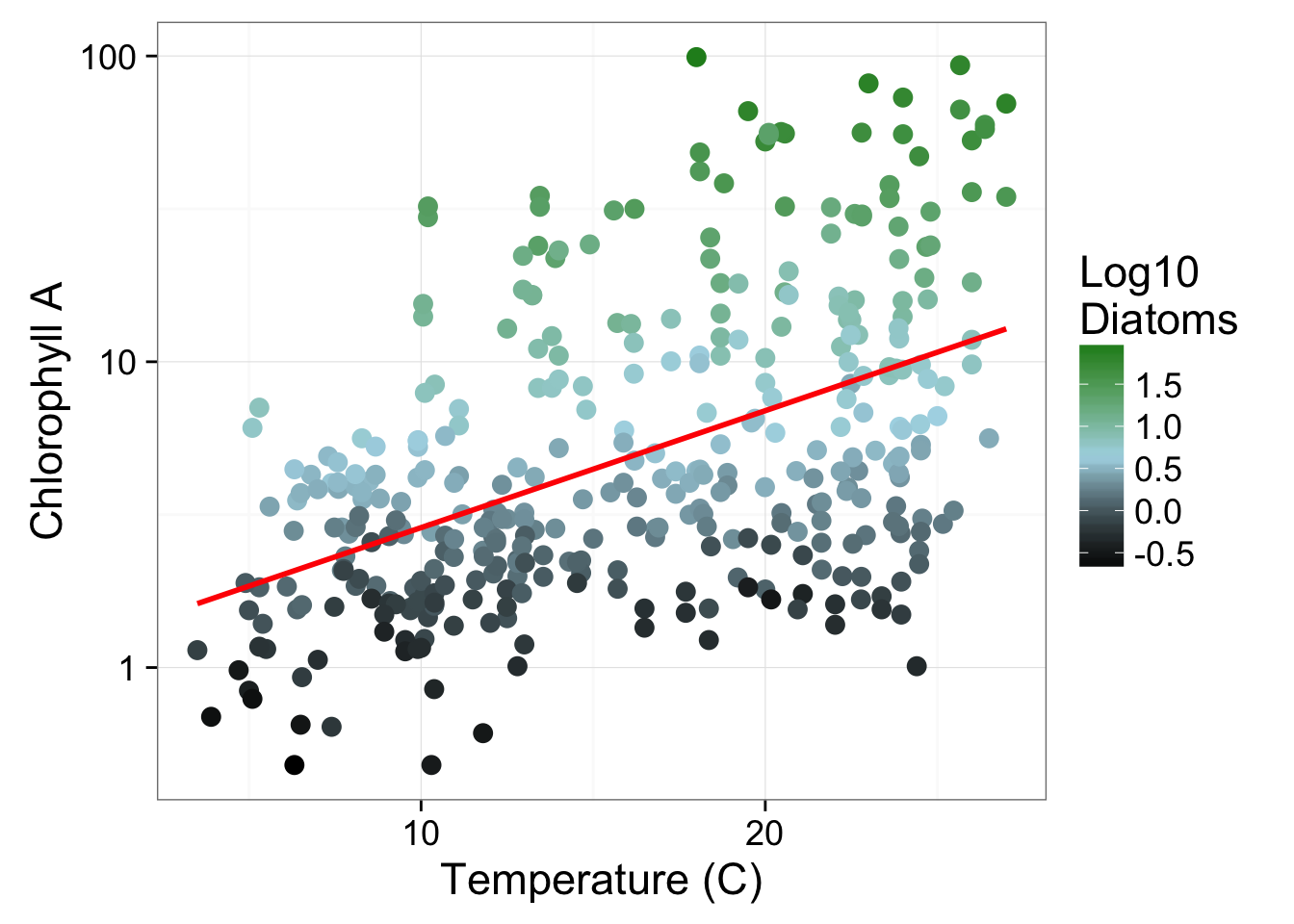 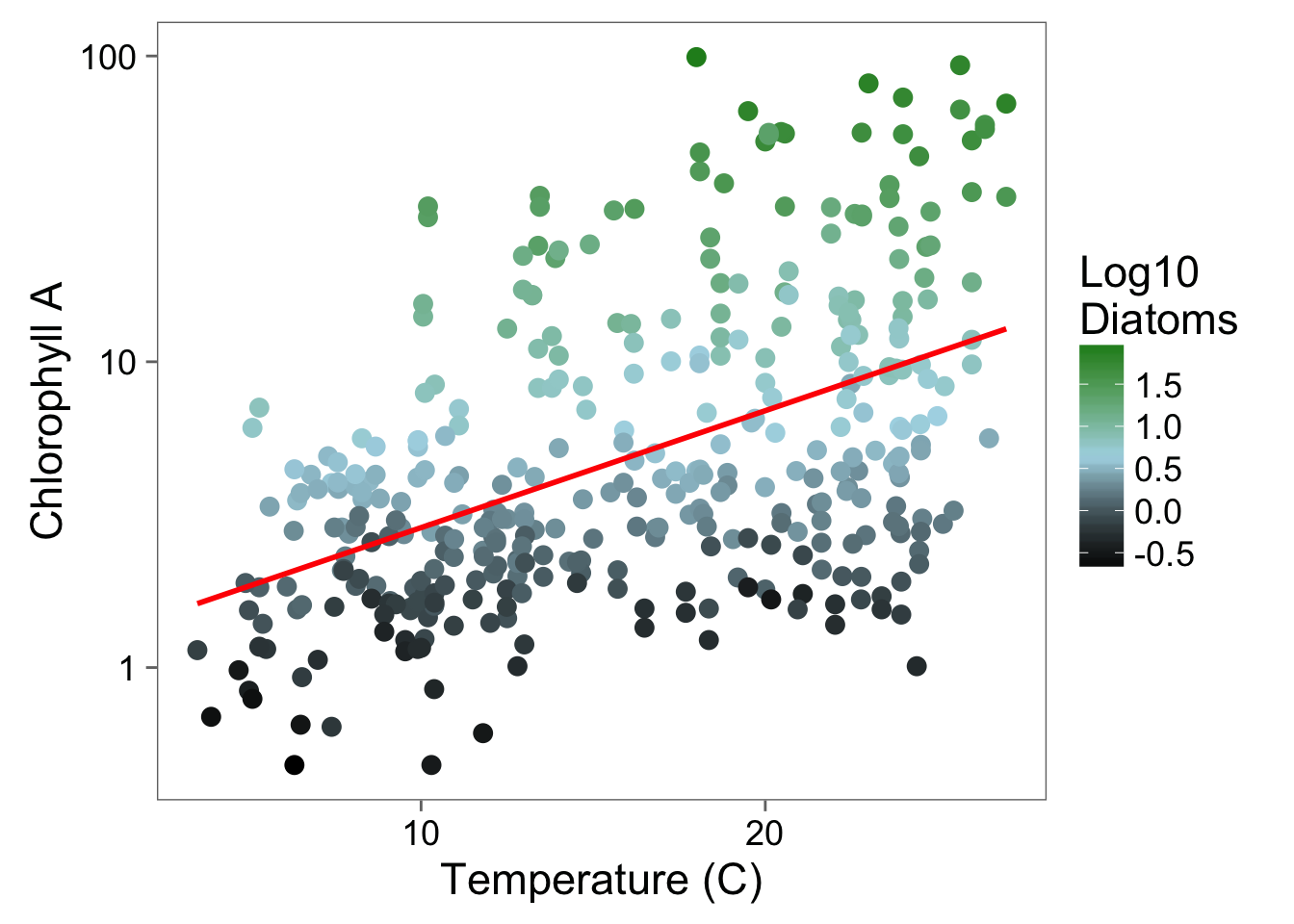 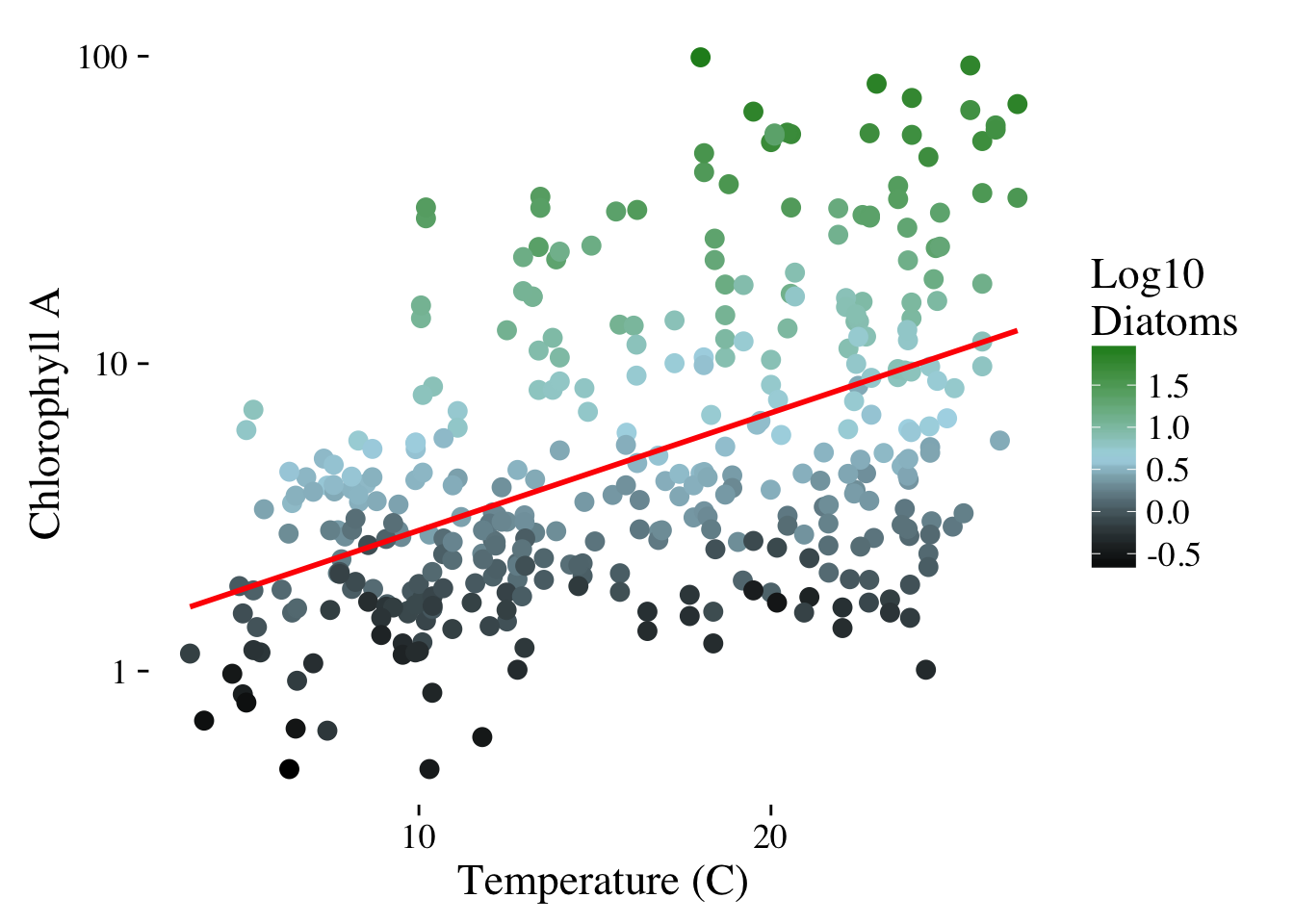 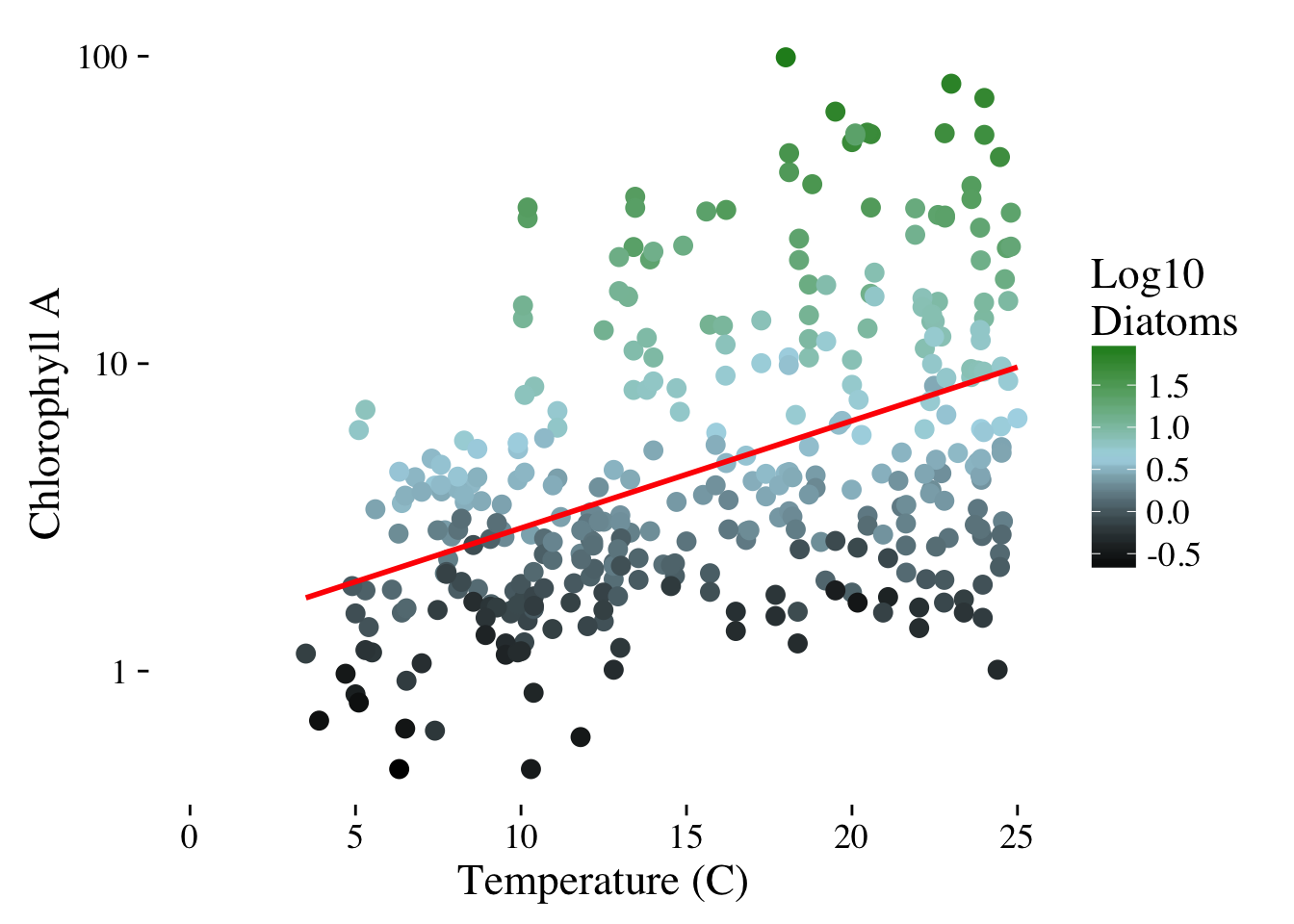